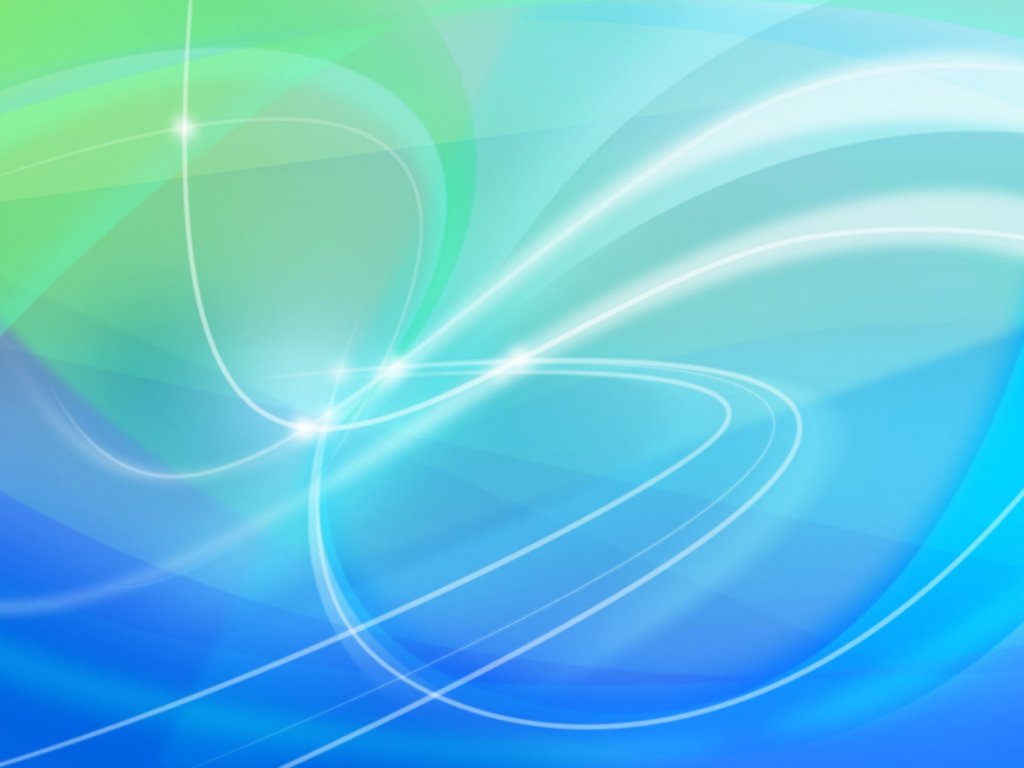 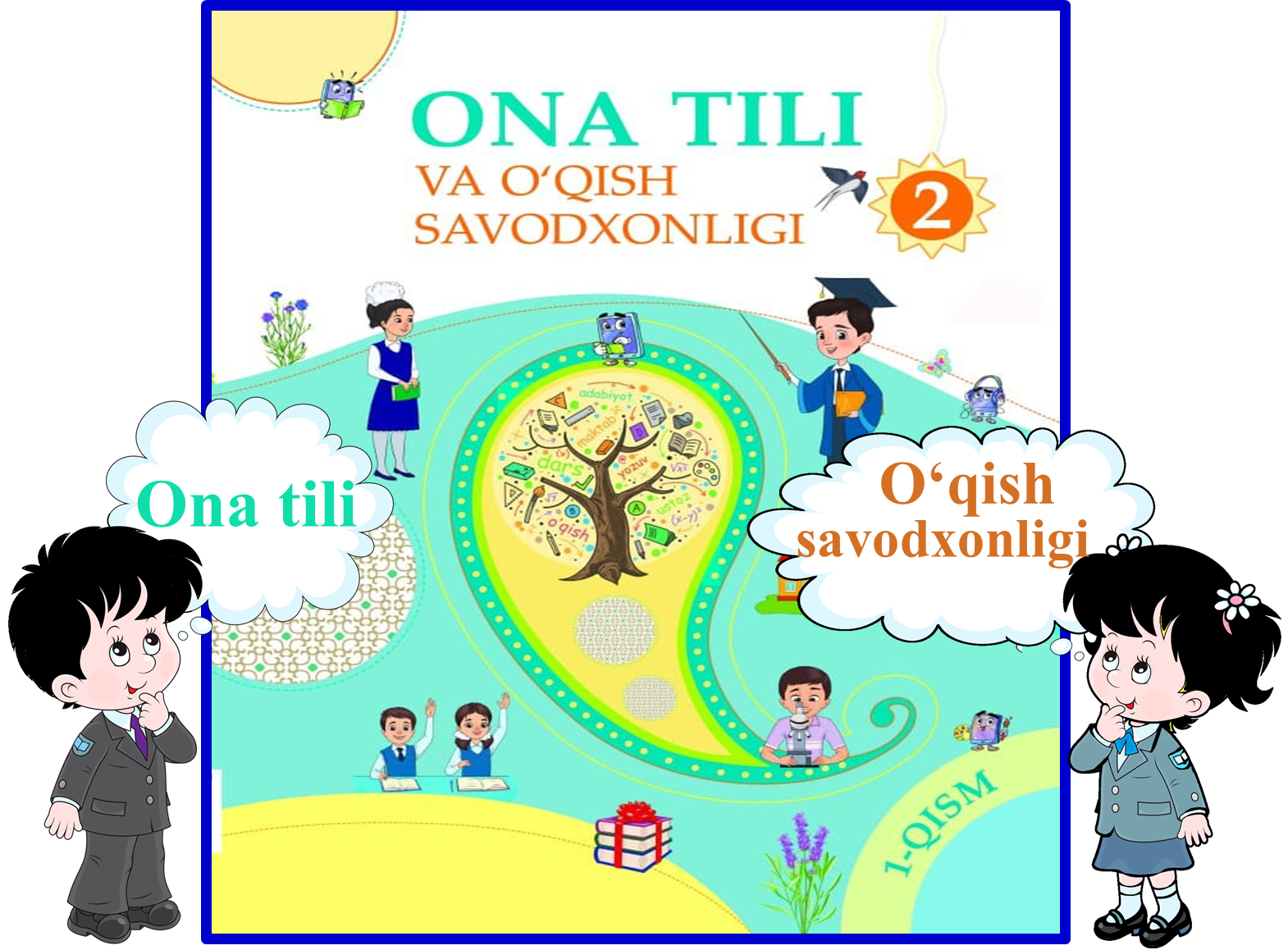 Nonushtaga “5” baho
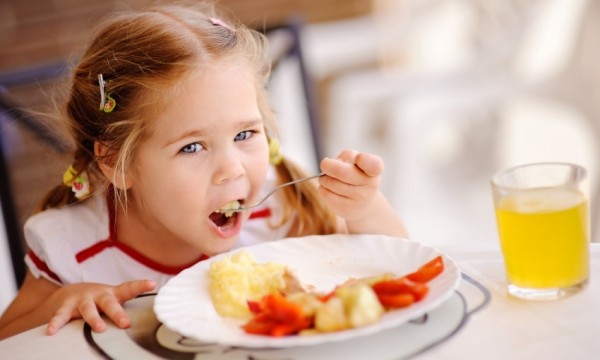 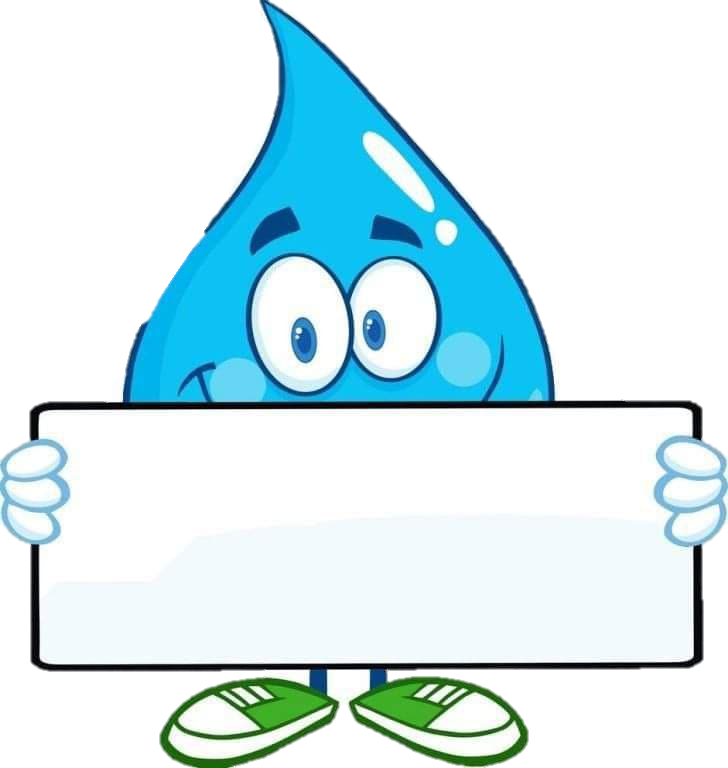 75-dars
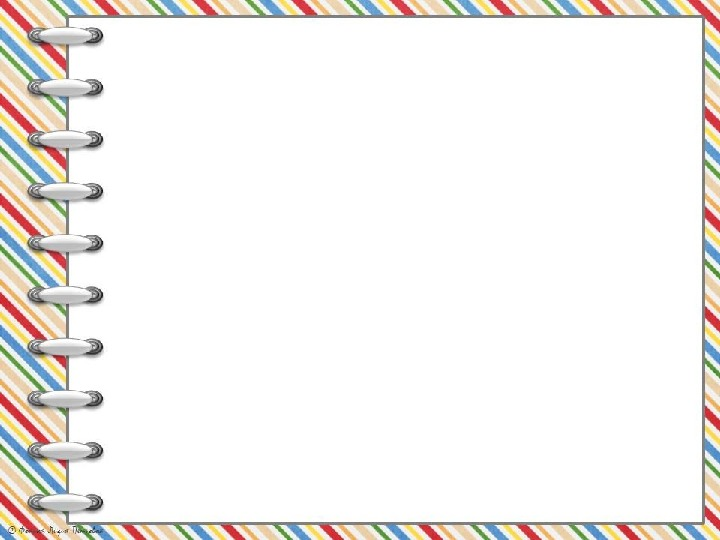 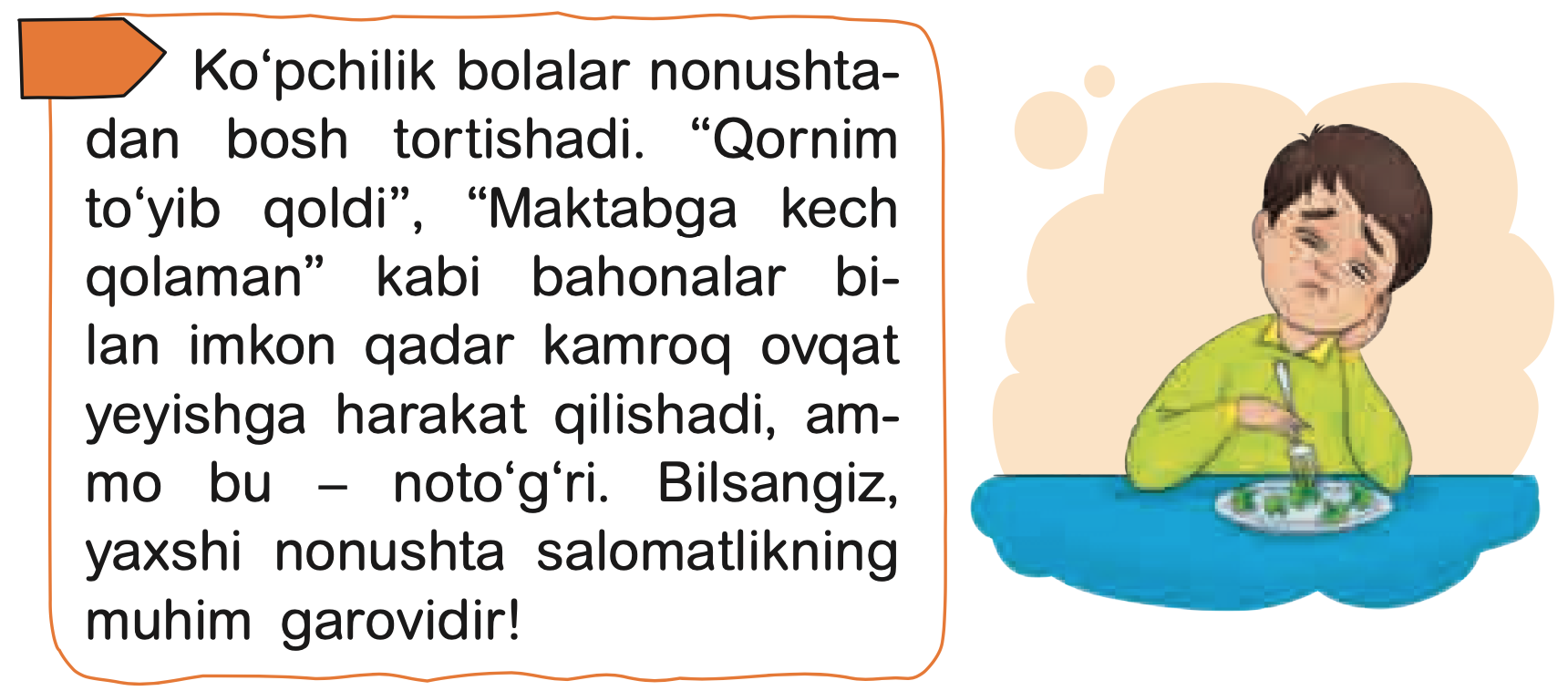 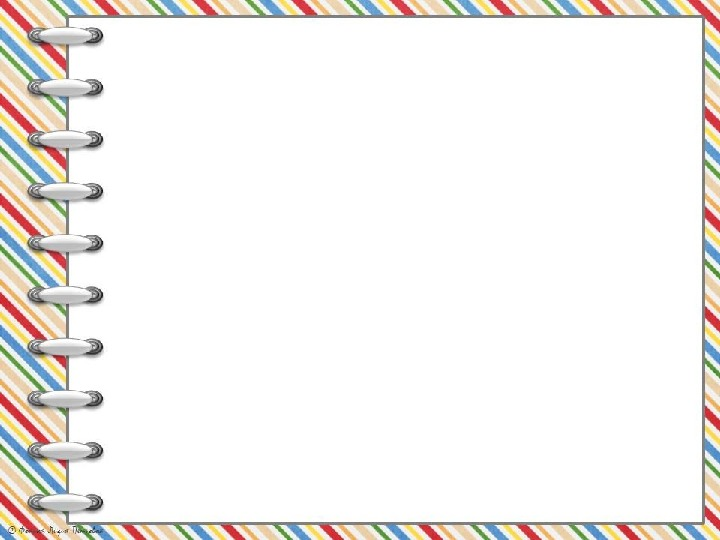 Odatda ota-onalar nonush-ta tayyor bo‘lmaguncha far-zandlarini uyg‘otishmaydi.
Shuning uchun nonushtaga o‘tirganda bolalarning tanasi hali ham uxlayotgan bo‘ladi. Tanadagi a’zolar o‘z vazifala-riga  to‘liq kirishib ketishi uchun kamida yarim soat vaqt kerak.
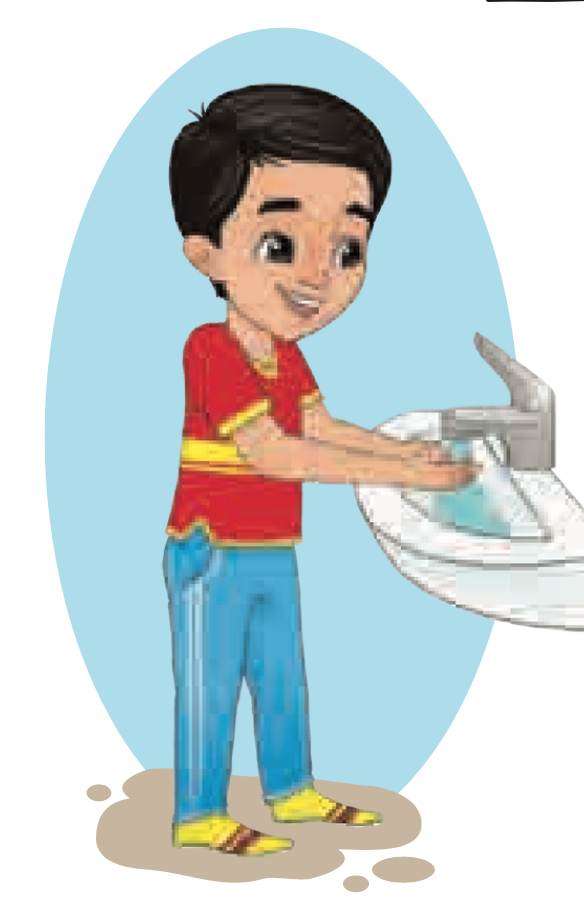 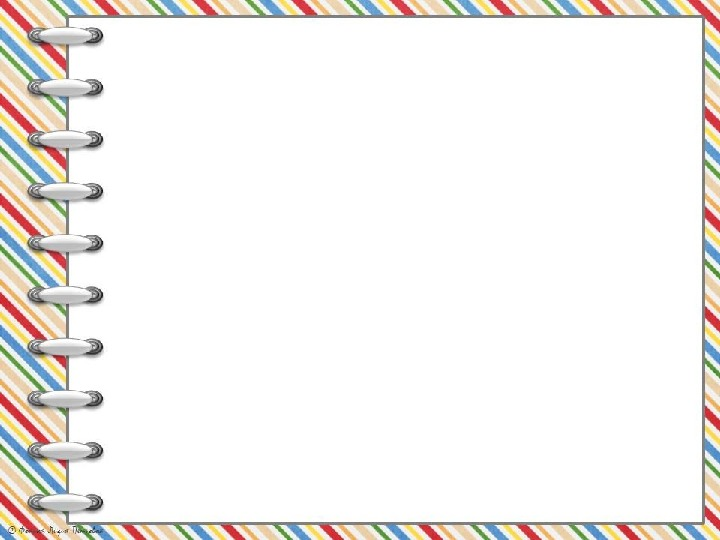 Bu holatda siz qorningiz ochganini sezmaysiz. Ertalab ishtahasi bo‘lmagan bolani birinchi dars tugamay qoni ochib qolishi shundan. Shuning uchun biroz ertaroq turishni odat qiling.
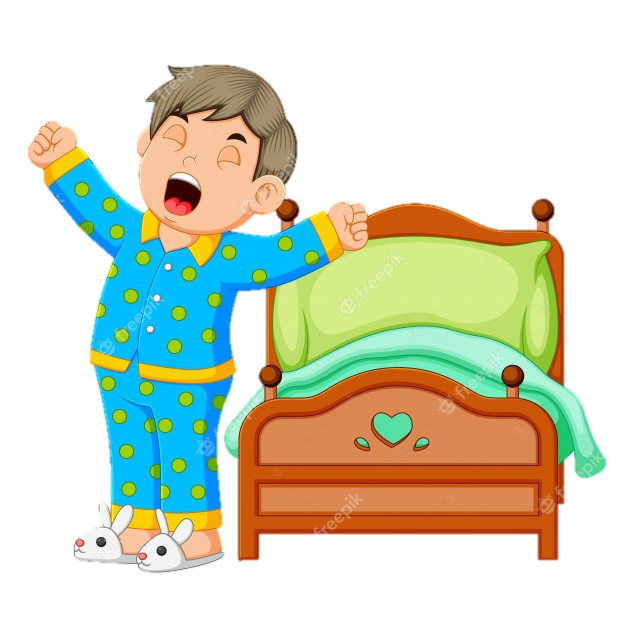 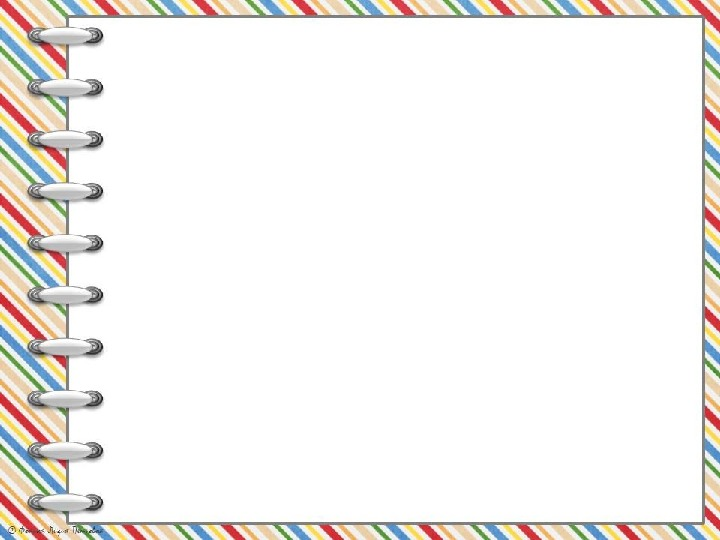 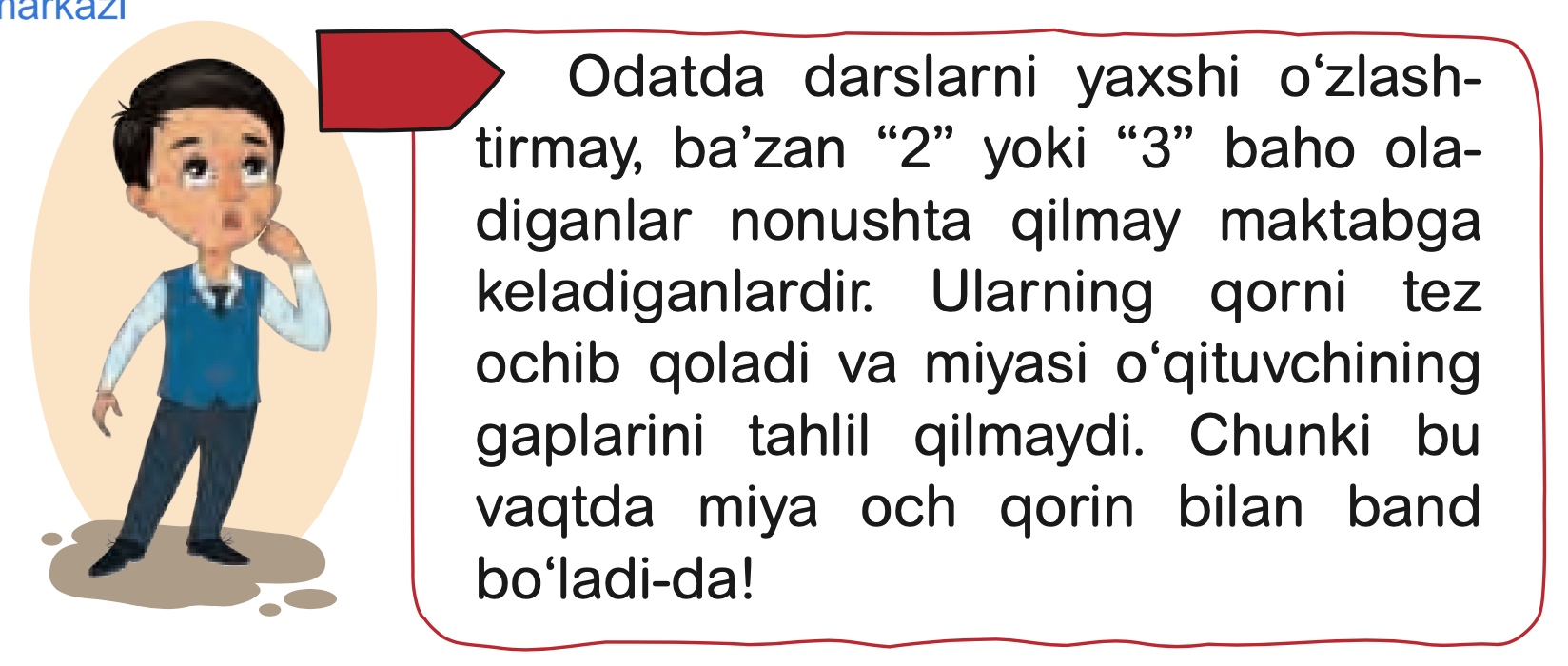 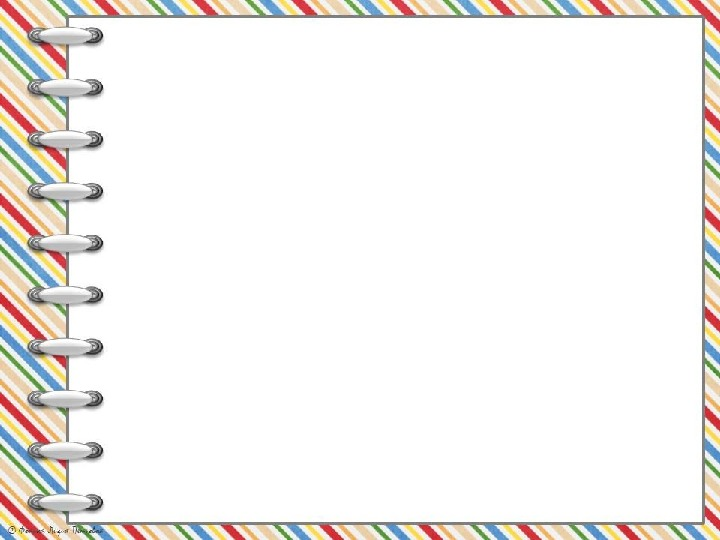 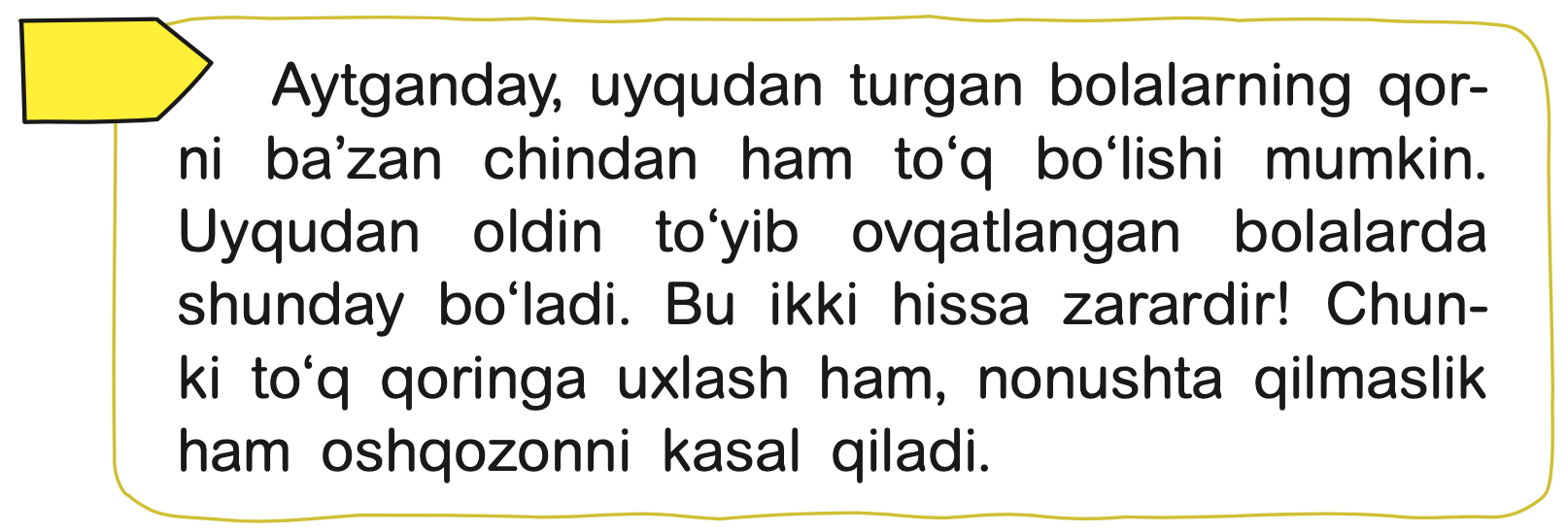 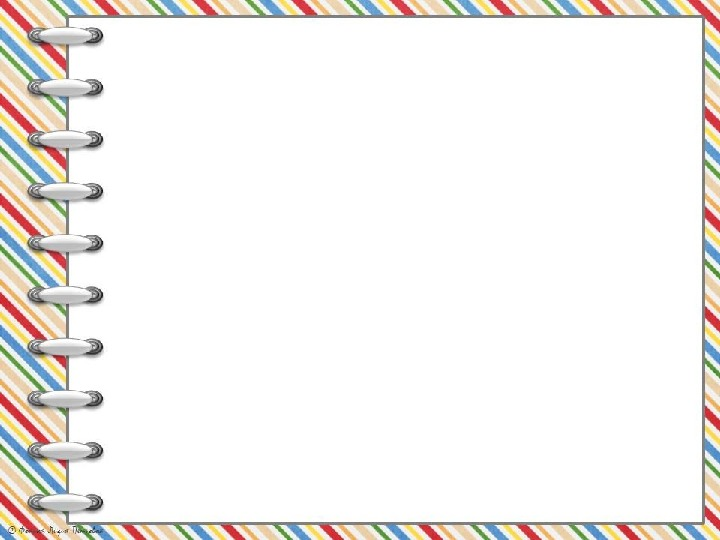 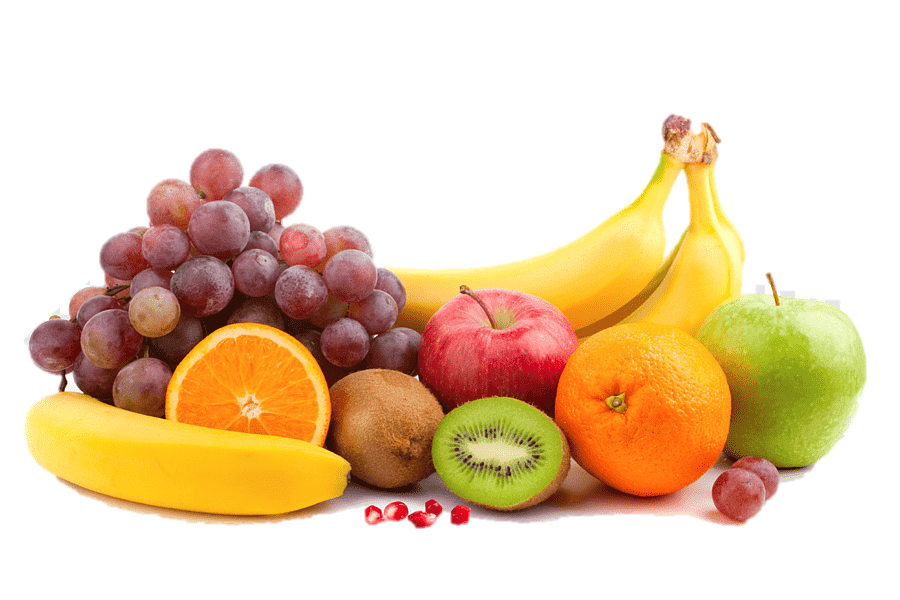 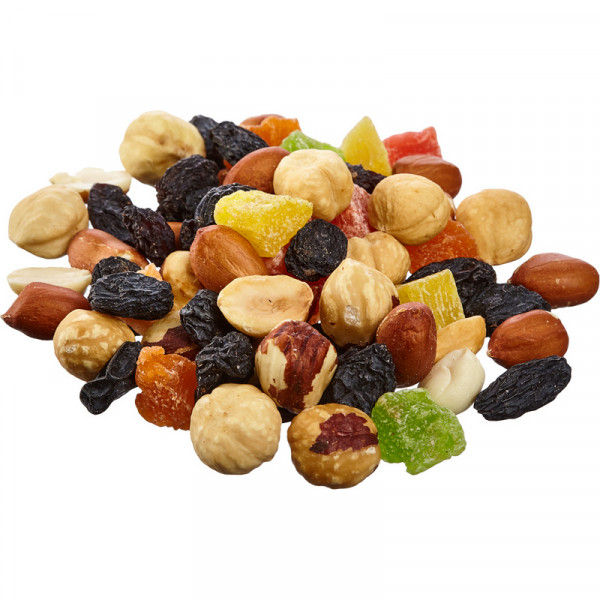 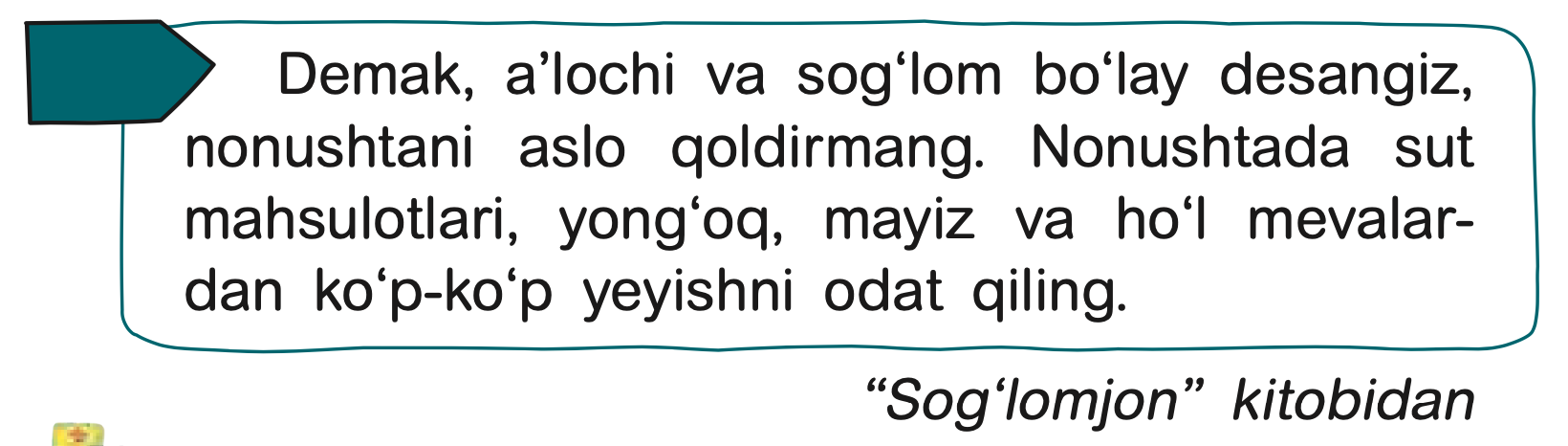 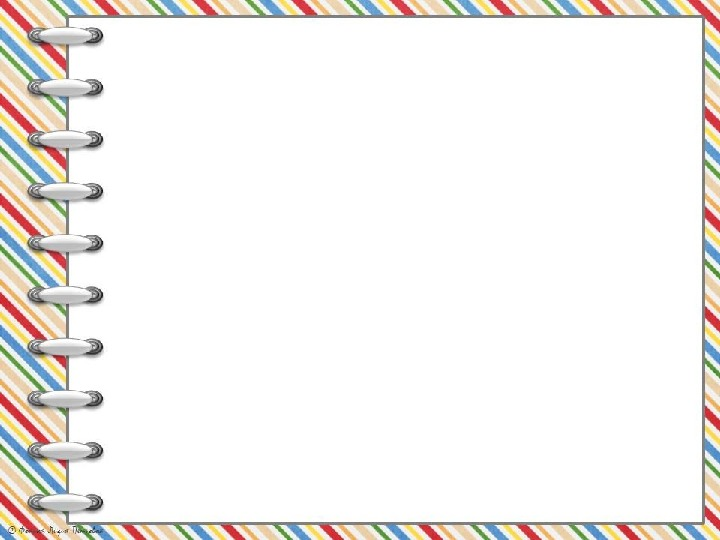 1. Nima uchun ko‘p-chilik bolalar nonushta qilishni xohlashmaydi ?
2. Erta turishning ishtaha ochilishiga qanday bog‘liqligi bor?
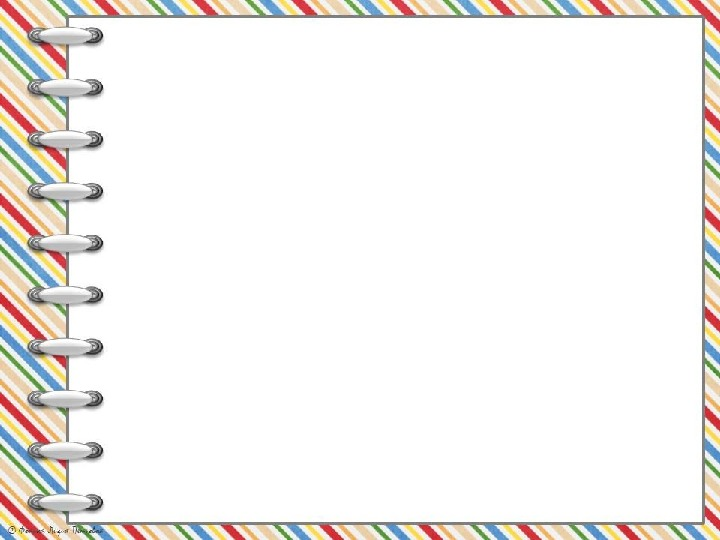 Och qolgan o‘quvchining miyasi nima bilan band bo‘ladi?
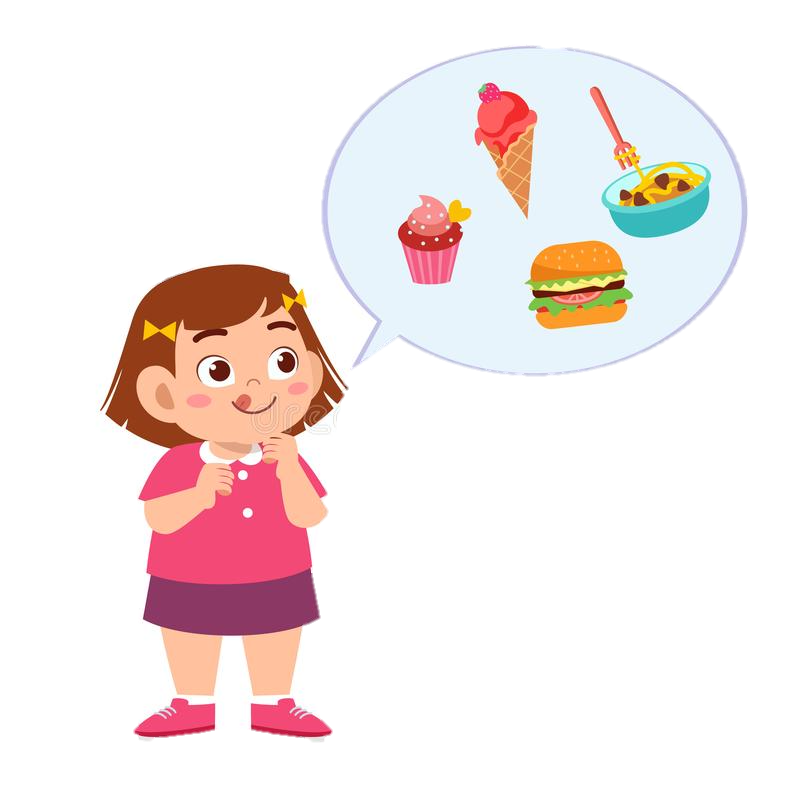 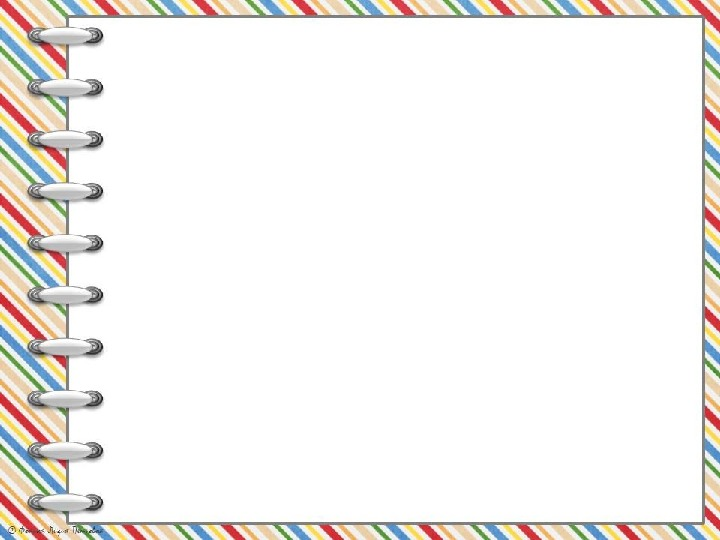 Oshqozonni qaysi odat kasal qilar ekan?
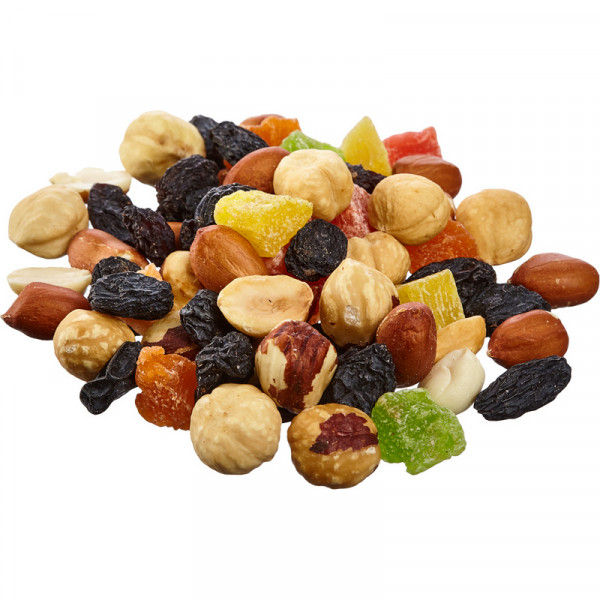 Nonushtaga nimalarni yeyish mumkin??
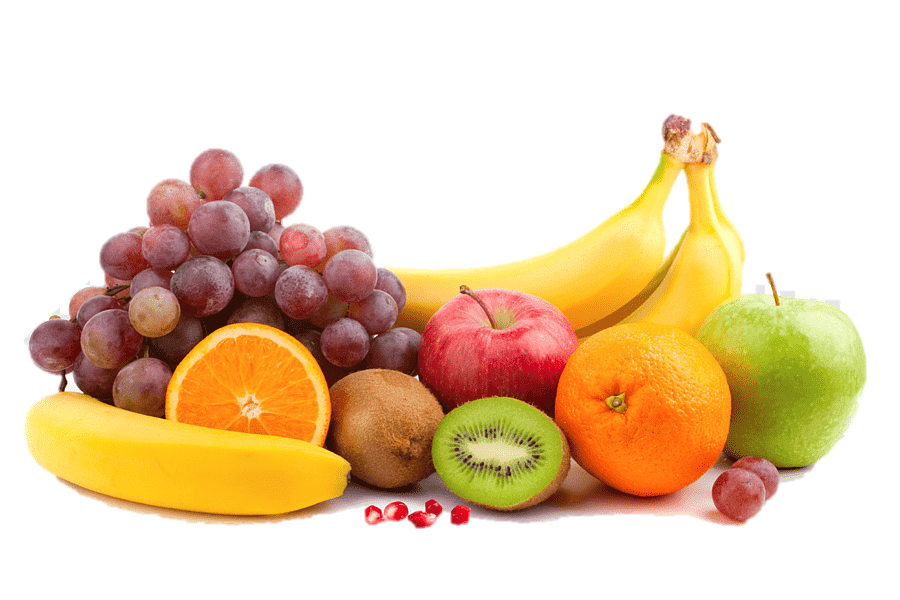 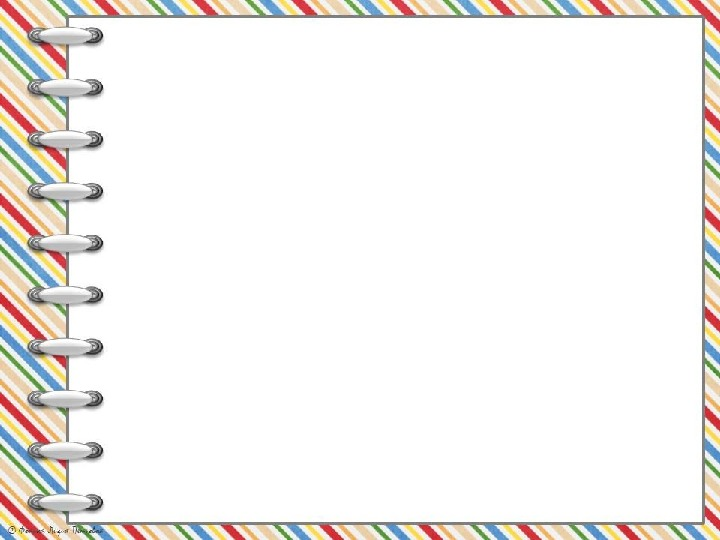 Siz berilgan tavsiyalarga amal qilasizmi?
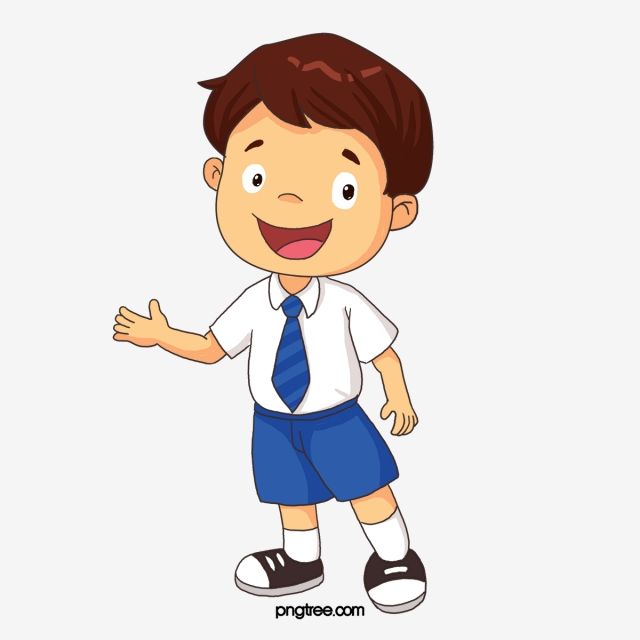 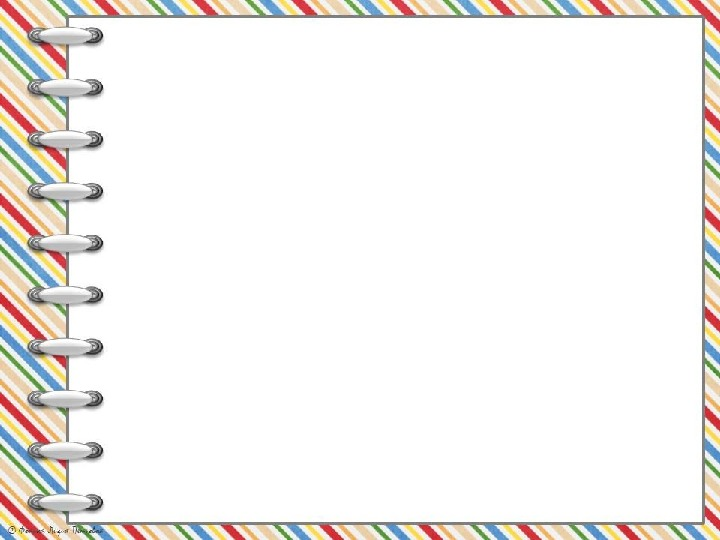 Matn qismlarini berilgan tavsiyalar bilan moslashtiring.
4. Qorningiz to‘q holda uxlamang.
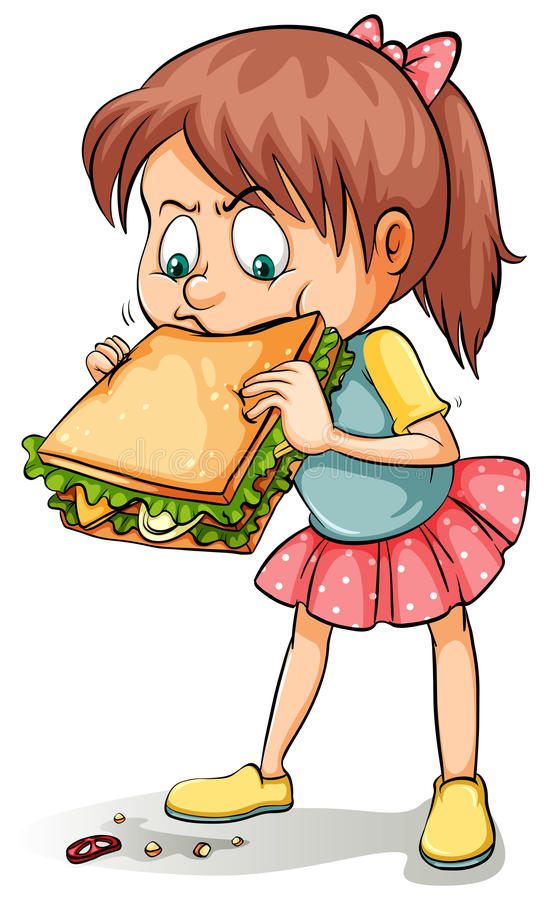 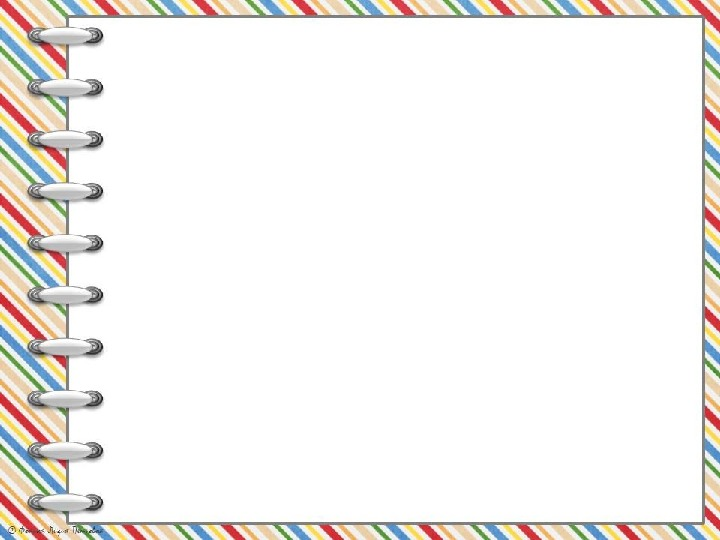 1. Erta turing, ishtahangiz ochiladi.
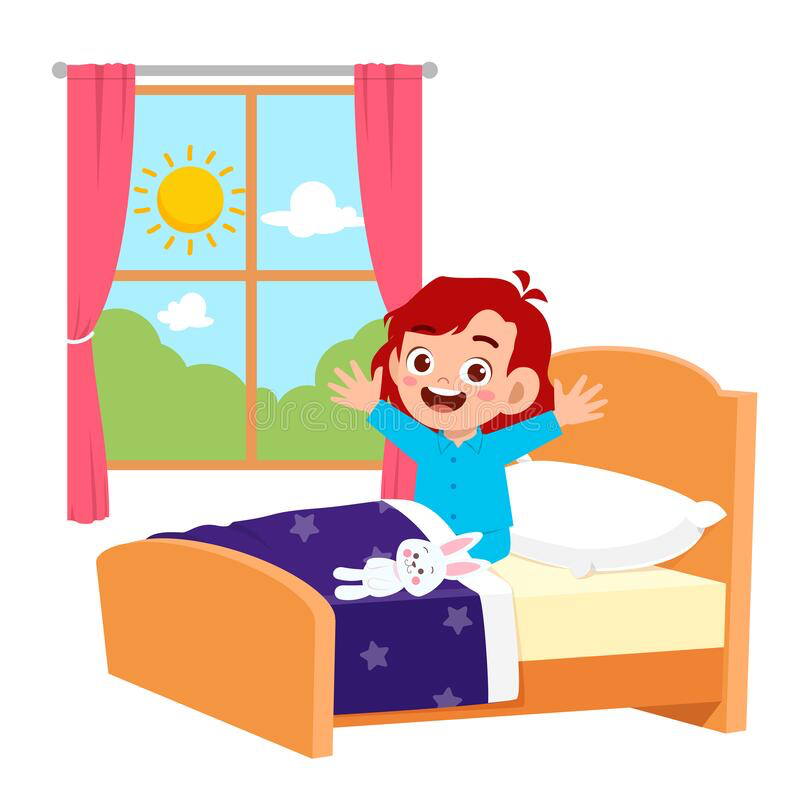 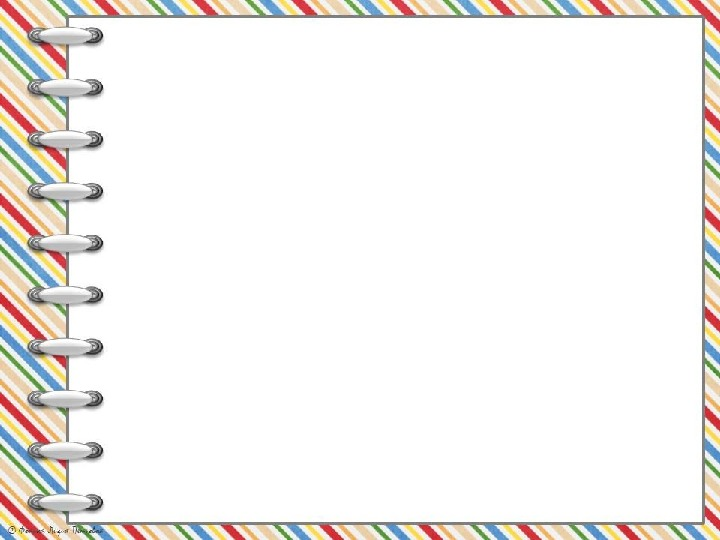 1.Ertalabki nonushtadan bosh tortmang.
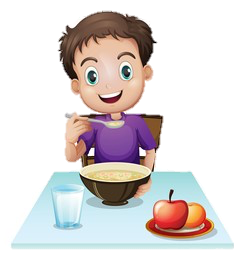 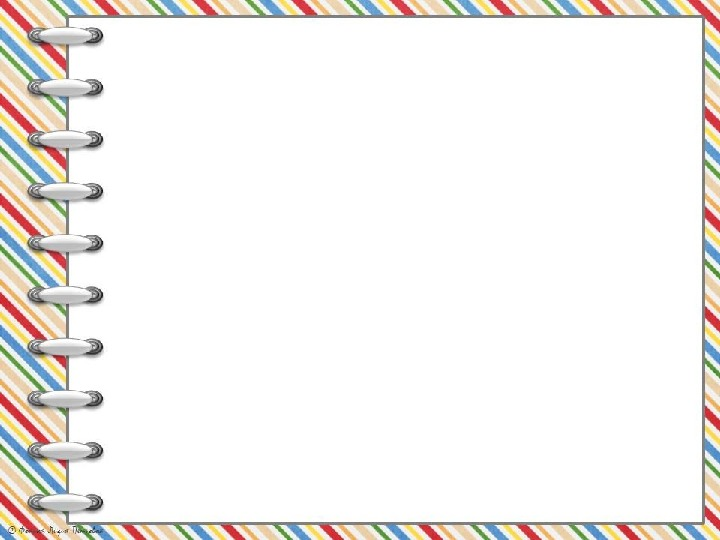 Nonushtada foydali mahsulotlarni yeng.
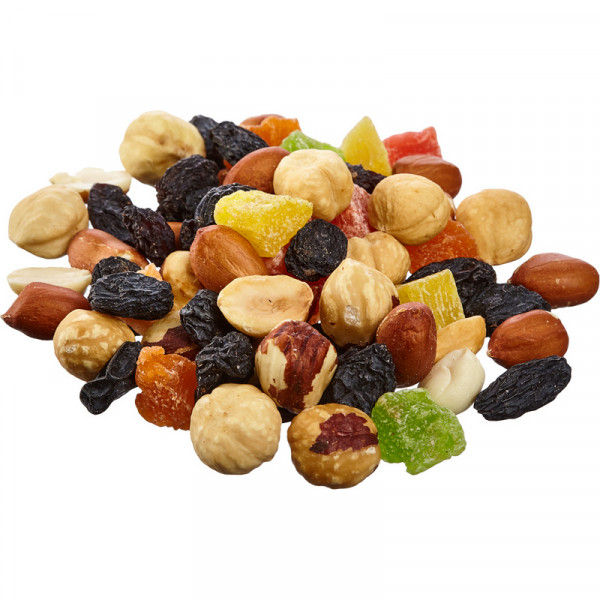 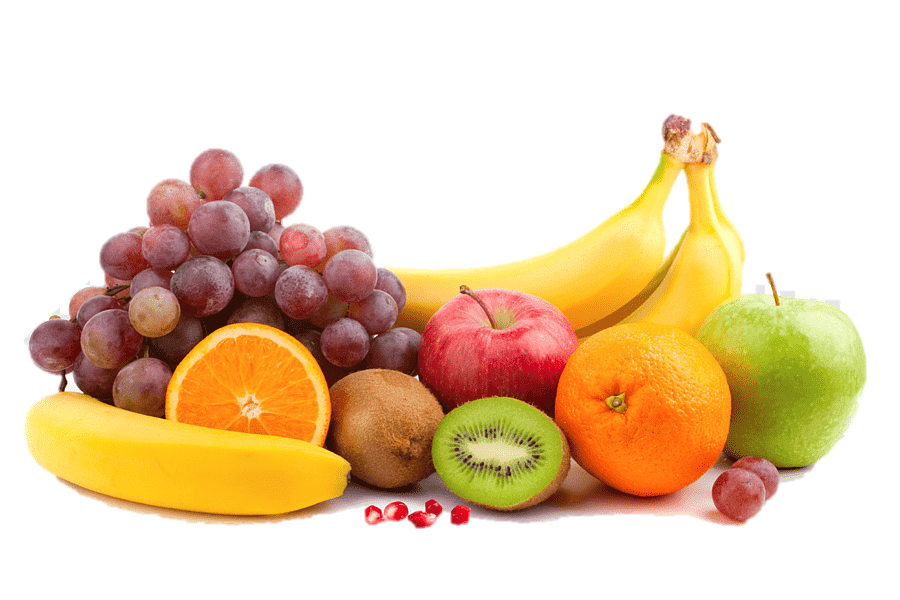 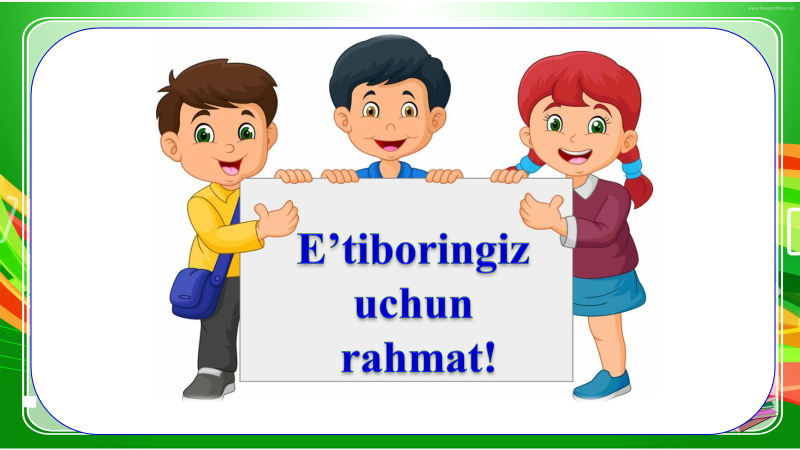 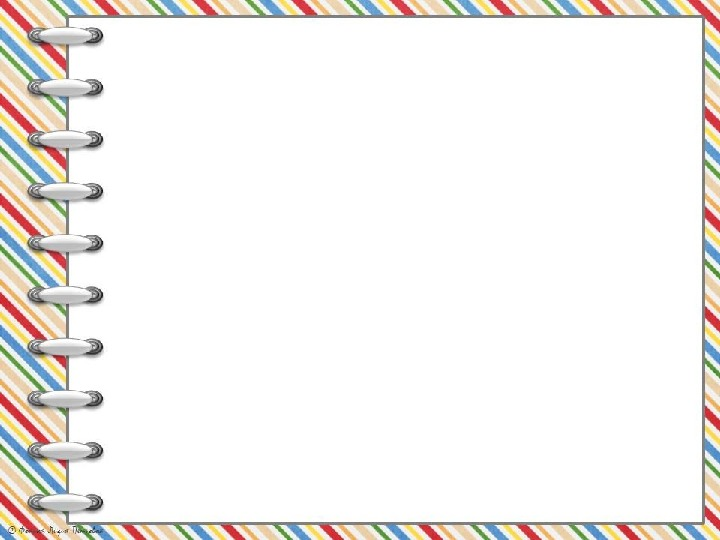 Nonushtada foydali mahsulotlarni yeng.
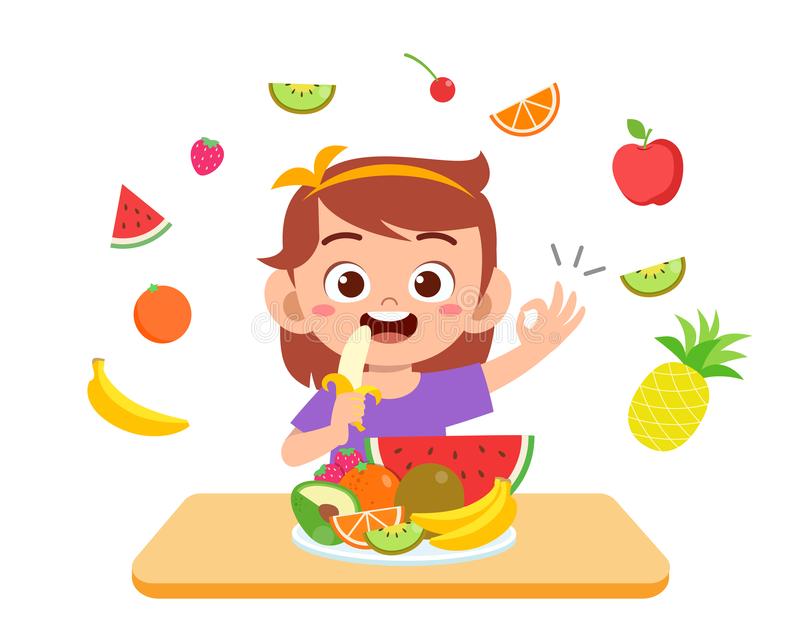